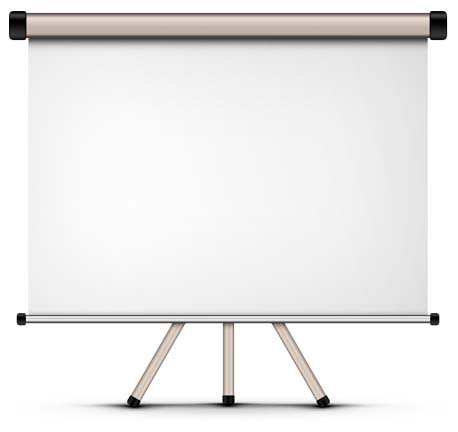 UN CANTICO DE ÁNIMO Y CONSUELO.
TEXTO: SALMOS.23:1-6.
INTRODUCCIÓN:
En este breve, pero delicioso salmo, él salmista reconoce a Jehová como su pastor. 
El deber de los cristianos es alentarse unos a otros en el Señor.
Aquí veremos tres aspecto:
1. El aliento por su provisión. V.1.
2. El aliento de la presencia y protección de Dios. V.2-4.
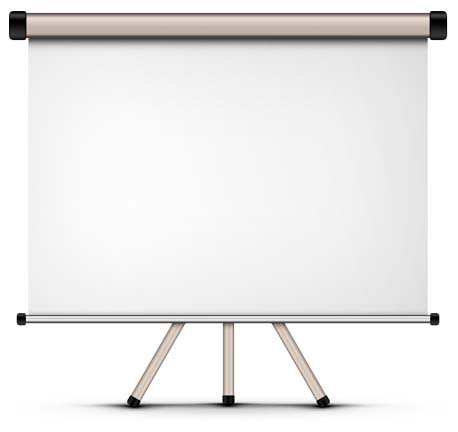 3. El aliento de la misericordia perpetua de Dios. V.5-6.
Esperando que este salmo nos sea de mucho animo para confiar en Dios.
EL ALIENTO POR SU PROTECIÓN. SALMOS.23:1.
El cuidado que tiene Dios de los creyentes. “JEHOVÁ ES MI PASTOR” Por ser Jehová su pastor, infiere David que no le ha de faltar ninguna cosa que sea realmente buena para él. 
1. El pastor alimenta y guía. 
Salmos.78:52-53.
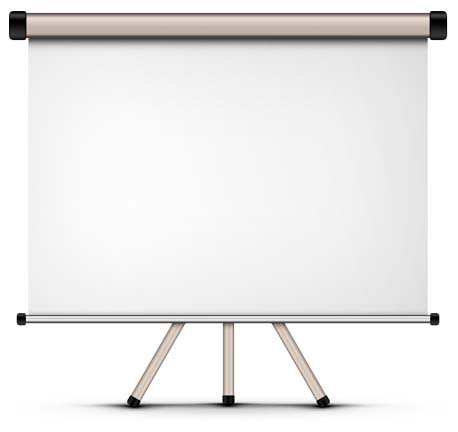 Mas a su pueblo lo sacó como a ovejas, como a rebaño los condujo en el desierto; 
V.53.  
Los guío con seguridad, de modo que no temieron, pero el mar se tragó a sus enemigos. 
Los guía con seguridad, y no tendrán temor.
2. Los lleva en sus brazos, y cuida suavemente a las recién paridas. 
Isaias.40:11.
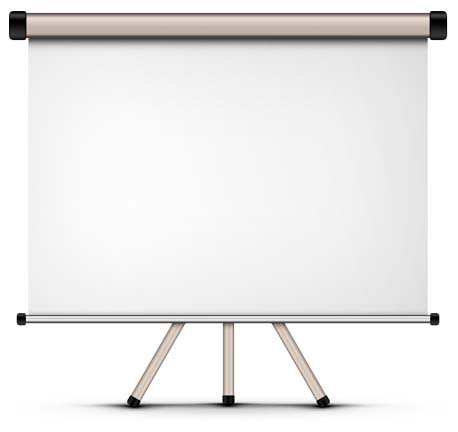 Como pastor apacentará su rebaño, en su brazo recogerá los corderos, y en su seno los llevará; guiará con cuidado a las recién paridas. 
3. El pastor reúne y guarda. 
Jeremias.31:10. 
Oíd, naciones, la palabra del SEÑOR, anunciad en las costas lejanas, y decid: El que dispersó a Israel lo reunirá, y lo guardará como un pastor a su rebaño. 
4. Dormirán en buen redil y en pastos suculentos. 
Ezequiel.34:11-16.
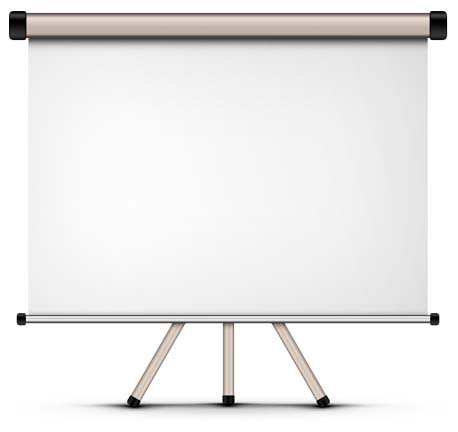 Porque así dice el Señor DIOS: He aquí, yo mismo buscaré mis ovejas y velaré por ellas. 
V.12.  
Como un pastor vela por su rebaño el día que está en medio de sus ovejas dispersas, así yo velaré por mis ovejas y las libraré de todos los lugares adonde fueron dispersadas un día nublado y sombrío. 
V.13.
Las sacaré de los pueblos y las juntaré de las tierras; las traeré a su propia tierra, y las apacentaré en los montes de Israel, por las barrancas y por todos los lugares habitados del país.
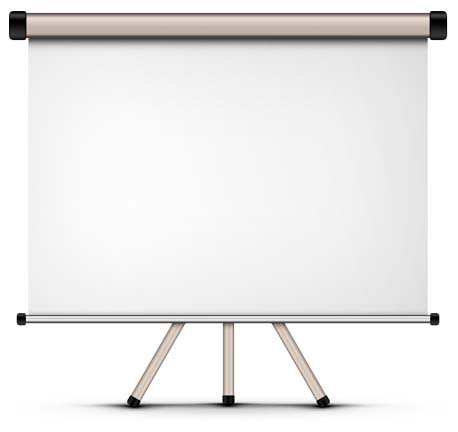 V.14.
Las apacentaré en buenos pastos, y en los altos montes de Israel estará su apacentadero. Allí reposarán en apacentadero bueno, y apacentarán en ricos pastos sobre los montes de Israel. 
V.15.
Yo apacentaré mis ovejas y las llevaré a reposar--declara el Señor DIOS. 
V.16.
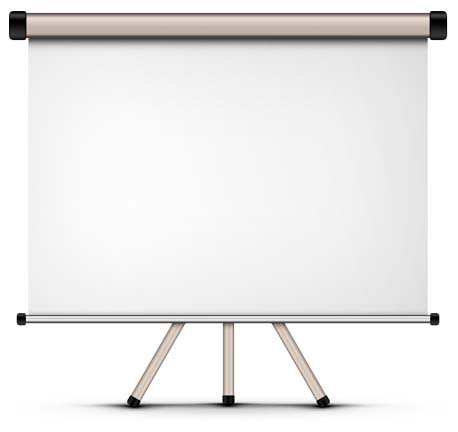 Buscaré la perdida, haré volver la descarriada, vendaré la perniquebrada y fortaleceré la enferma; pero destruiré la engordada y la fuerte. Las apacentaré con justicia. 
5. El buen pastor da la vida por sus ovejas. 
Juan.10:11.
Yo soy el buen pastor; el buen pastor da su vida por las ovejas. 
Hubo un tiempo en que David era pastor.
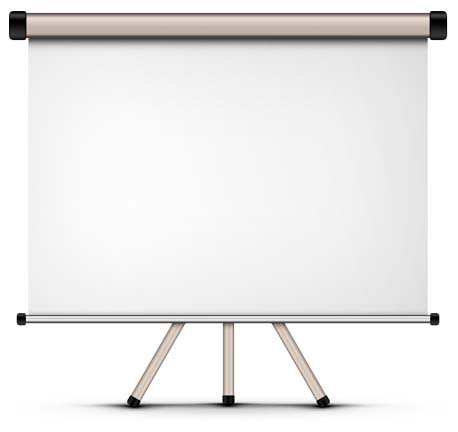 Salmos.78:70-71. 
Escogió también a David su siervo, lo tomó de entre los apriscos de las ovejas; 
V.71. 
lo trajo de cuidar las ovejas con sus corderitos, para pastorear a Jacob, su pueblo, y a Israel, su heredad. 
De modo que conocía por experiencia los cuidados y tiernos afectos de un buen pastor hacia su rebaño. 
El que es el pastor de Israel es él pastor de cada creyente. Él guarda en aprisco y los cuida, los protege y provee para ellos.
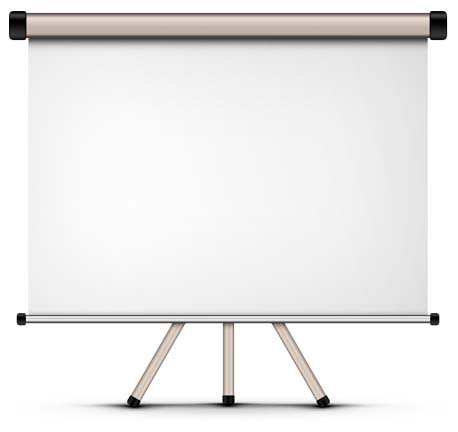 1. “NADA ME FALTARA”- Es decir de nada carecerá si no tenemos algo que deseamos tener, podemos concluir o que nos es dañoso o que lo tendremos a su debido tiempo. 
Salmos.34:9-10. 
Temed al SEÑOR, vosotros sus santos, pues nada les falta a aquellos que le temen. 
V.10.  
Los leoncillos pasan necesidad y tienen hambre, mas los que buscan al SEÑOR no carecerán de bien alguno.
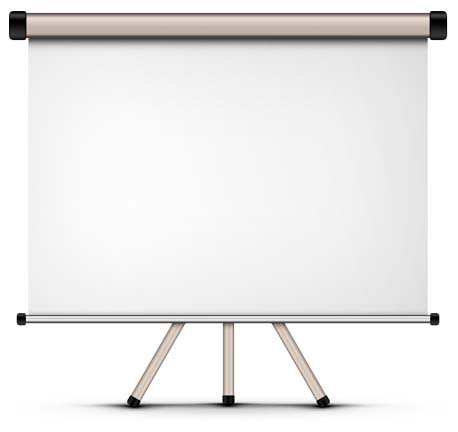 II Corintios.9:8.
Y Dios puede hacer que toda gracia abunde para vosotros, a fin de que teniendo siempre todo lo suficiente en todas las cosas, abundéis para toda buena obra; 
Efesios.3:20.
Y a aquel que es poderoso para hacer todo mucho más abundantemente de lo que pedimos o entendemos, según el poder que obra en nosotros,
Filipenses.4:19.
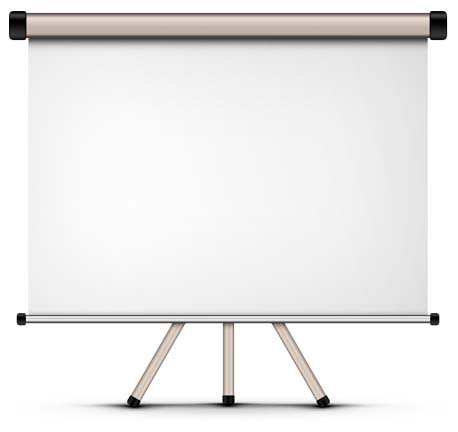 Y mi Dios proveerá a todas vuestras necesidades, conforme a sus riquezas en gloria en Cristo Jesús. 
EL ALIENTO DE LA PRESENCIA Y PROTECCIÓN DE DIOS. SALMOS.23:2-4.
El bienestar- tiene lo que le agrada. 
V.2. 
“EN LUGARES DE DELICADOS PASTOS ME HARA DESCANSAR”. 
Dios hace descansar a sus santos, sus almas se hallan sosegadas (descansadas) en él, y esto hace que todos los pastos sean verdes.
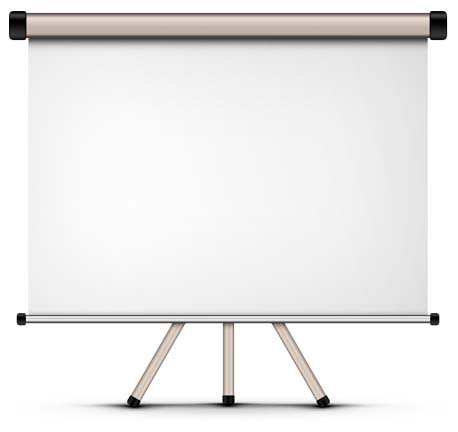 De la mano de Dios nuestro Padre tenemos el pan de cada día. 
Mateo.6:11. 
"Danos hoy el pan nuestro de cada día.
Mateo.7:9-11. 
¿O qué hombre hay entre vosotros que si su hijo le pide pan, le dará una piedra, 
V.10.  
o si le pide un pescado, le dará una serpiente?
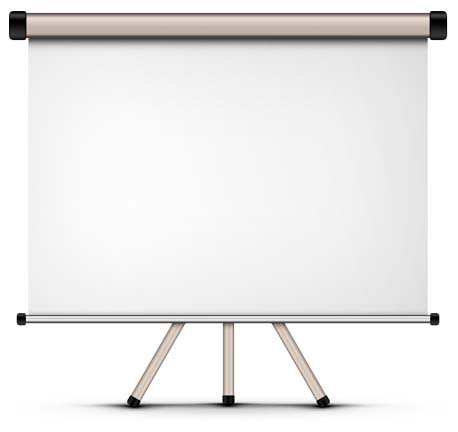 Pues si vosotros, siendo malos, sabéis dar buenas dádivas a vuestros hijos, ¿cuánto más vuestro Padre que está en los cielos dará cosas buenas a los que le piden?
La mayor abundancia es para el perverso un pasto seco, sin gusto. 
En cambio para él hijo de Dios que gusta de la bondad de Dios en todo lo que disfruta, es un pasto delicado, delicioso, a un cuando tenga poco. 
Salmos.37:16.
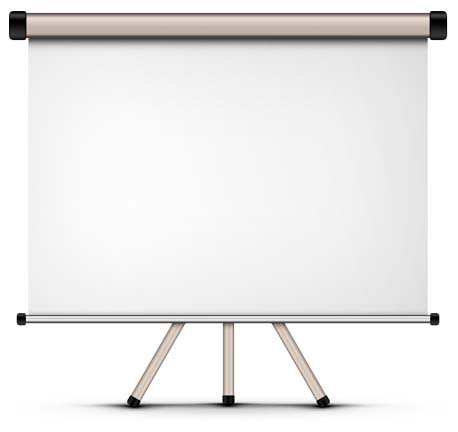 Mejor es lo poco del justo que la abundancia de muchos impíos. 
Proverbios.15:16-17. 
Mejor es lo poco con el temor del SEÑOR, que gran tesoro y turbación con él. 
V.17.  
Mejor es un plato de legumbres donde hay amor, que buey engordado y odio con él. 
Proverbios.16:8.
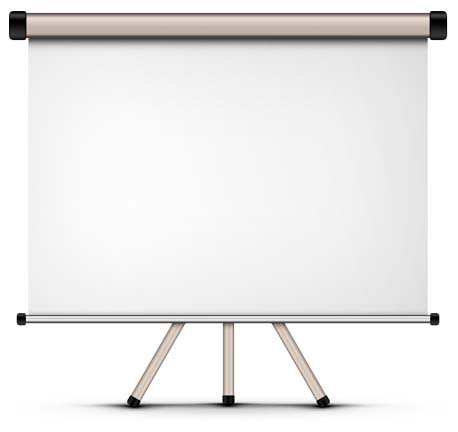 Mejor es poco con justicia, que gran ganancia con injusticia. 
Proverbios.17:1.
Mejor es un bocado seco y con él tranquilidad, que una casa llena de banquetes con discordia. 
Dios hace que sus santos puedan reposar pues les da paz de conciencia y consentimiento de corazón, cualquiera que sea la situación en este mundo, el alma de los buenos descansa a gusto en él Señor y eso hace que todos los pastos les resulten frescos y deliciosos.
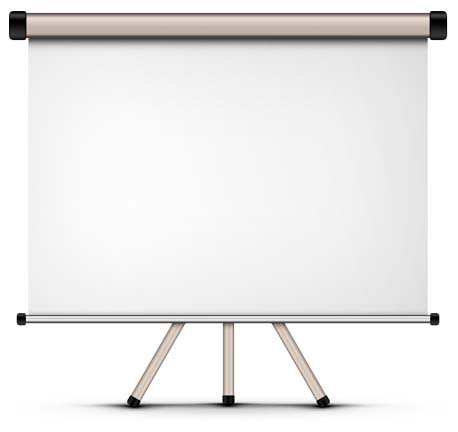 Filipenses.4:12.
Sé vivir en pobreza, y sé vivir en prosperidad; en todo y por todo he aprendido el secreto tanto de estar saciado como de tener hambre, de tener abundancia como de sufrir necesidad. 
Toda buena dadiva viene solamente de Dios nada malo viene de Dios.
Santiago.1:17.
Toda buena dádiva y todo don perfecto viene de lo alto, desciende del Padre de las luces, con el cual no hay cambio ni sombra de variación.
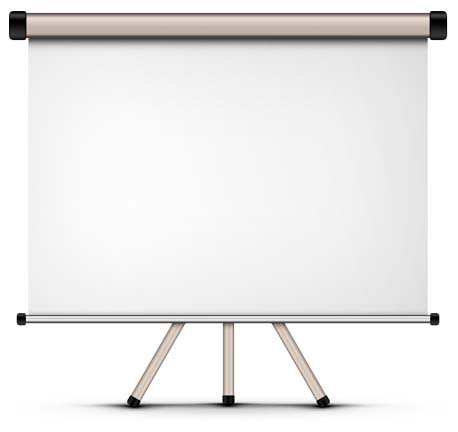 1. Son bien guiados. 
V.2. 
“JUNTO A AGUAS DE REPOSO ME PASTOREARA”. 
Quienes se alimentan de la bondad de Dios, la dirección de Dios han de seguir, él les dirige sus ojos, el camino y el corazón, dirige a los suyos, no a las aguas estancadas, que se corrompen y recogen suciedad, ni a las aguas bravas y encrespadas del mar, sino a las aguas tranquilas, silenciosas de los arroyos.
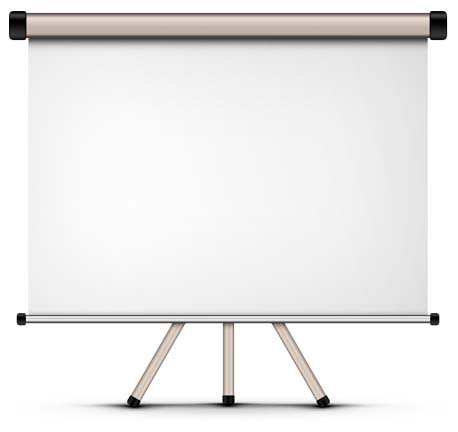 Apocalipsis.7:17.
pues el Cordero en medio del trono los pastoreará y los guiará a manantiales de aguas de vida, y Dios enjugará toda lágrima de sus ojos. 
2. Recibe ayuda. 
V.3. 
“CONFORTARA MI ALMA”. 
Él los hace volver al aprisco cuando se descarrían, nos deja recuperar cuando estamos enfermos y nos reanima cuando desmayamos y de este modo restaura el alma que estaba a punto de morir.
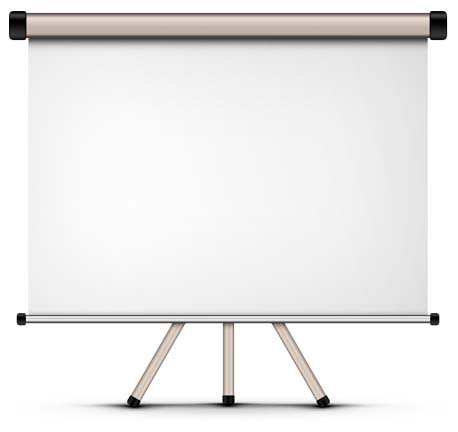 Salmos.19:7.
La ley del SEÑOR es perfecta, que restaura el alma; el testimonio del SEÑOR es seguro, que hace sabio al sencillo. 
3. “NOS GUIA POR SENTEROS DE JUSTICIA”. 
V.3. 
Ósea por el camino del deber, por medio de la palabra. 
Salmos.5:8.
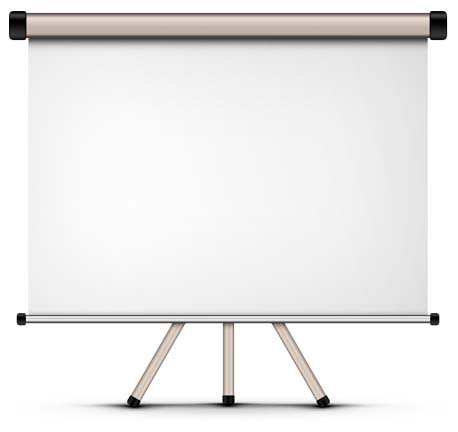 SEÑOR, guíame en tu justicia por causa de mis enemigos; allana delante de mí tu camino. 
Salmos.31:3. 
Porque tú eres mi roca y mi fortaleza, y por amor de tu nombre me conducirás y me guiarás.
Es guiados por él Espíritu. 
Romanos.8:14. 
Porque todos los que son guiados por el Espíritu de Dios, los tales son hijos de Dios.
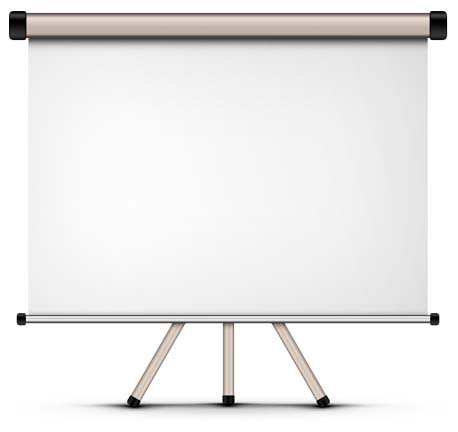 Galatas.5:18. 
Pero si sois guiados por el Espíritu, no estáis bajo la ley. 
Solo atraves de la palabra. 
El valor de un santo, la suposición de un peligro inminente.
“AUNQUE ANDE EN VALLE DE SOMBRA DE MUERTE”. V.4. 
Es decir por un valle tenebroso, expuesto al asalto de fieras y ladrones, 
“NO TEMERÉ MAL ALGUNO”. V.4. 
Hay cuatros palabras que disminuyen el terror.
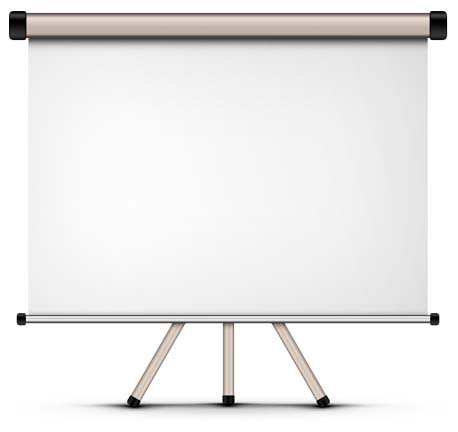 SOMBRA- No se trata aquí de muerte, sino de sombra, sin cuerpo, figura sin realidad, ni la sombra de una serpiente pica, ni la sombra de una espada mata.
ES VALLE- Bastante profundo como para ser tenebroso, pero todo tiene su fin.
ES UN PASAR- Como un paseo, algo breve no una estancia permanente.
ES UN PASAR POR EL VALLE- No se perderá en el valle, sino que saldrá a salvo, a un jardín precioso.
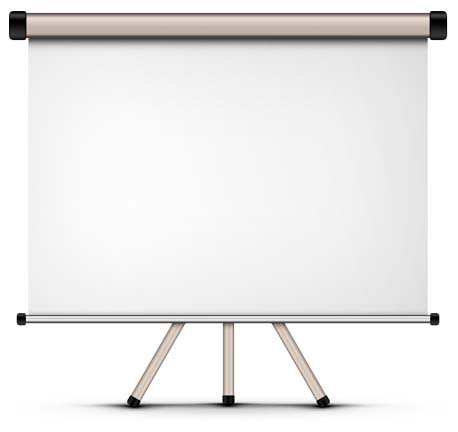 El triunfo sobre el peligro. 
“NO TEMERË MAL ALGUNO” V.4. 
Un creyente puede hacer frente a la muerte con una santa seguridad y con serenidad de animo.
Por que no hay mal en ella para él santo. 
Salmos.116:15. 
Estimada a los ojos del SEÑOR es la muerte de sus santos. 
Filipenses.1:23.
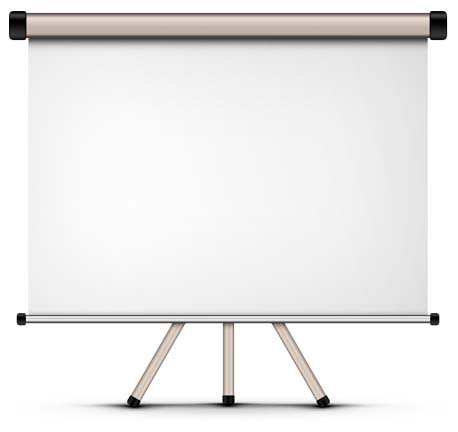 pues de ambos lados me siento apremiado, teniendo el deseo de partir y estar con Cristo, pues eso es mucho mejor; 
Por que tiene la presencia de la gracia de Dios con él en los momentos de su muerte. 
EL ALIENTO DE LA MISERICORDIA PERPETUA DE DIOS. SALMOS. 23:5-6.
Una provisión suficiente. 
V.5. 
“ADEREZARAS (PREPARARÁS) MESA DELANTE DE MÍ”.
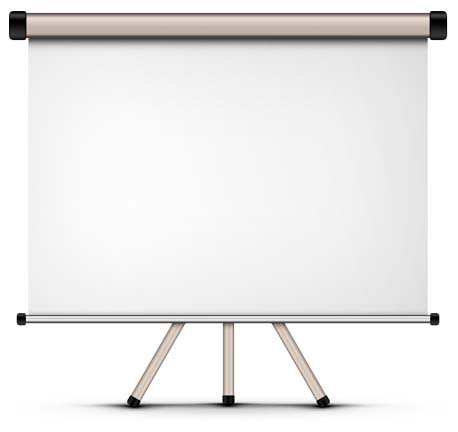 Es decir tú me provees de todo lo necesario para mi alma y para mi cuerpo no solo en el tiempo, sino por toda la eternidad.
Alimento conveniente, una mesa bien preparada, bien llena de copa. 
“MI COPA ESTA REBOSANDO” De forma que no tengo solo para mí, sino también para mis amigos.
V.5. 
“UNGISTE  MI CABEZA CON ACEITE”. 
Como buen anfitrión.
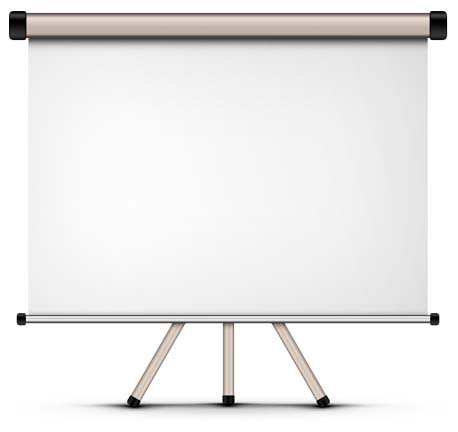 Lucas.7:46.
No ungiste mi cabeza con aceite, pero ella ungió mis pies con perfume. 
La continuidad de los favores de Dios. 
V.6. 
“CIERTAMENTE LA BONDAD Y LA MISERICORDIA ME SEGUIRAN TODOS LOS DIAS”. 
Se trata de misericordia, misericordia protectora, sustentadora, proveedora.
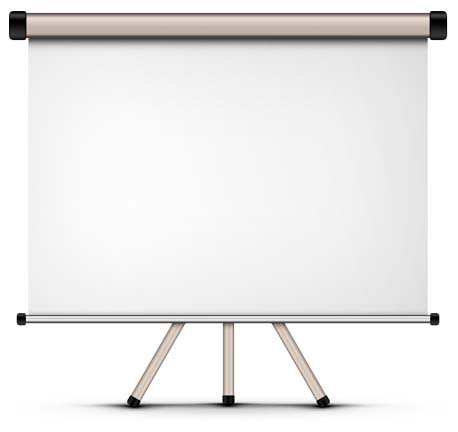 La confianza “ME SEGUIRAN”. V.6. 
Dice David, como el agua de la roca seguía al campamento de Israel por el desierto. 
I Corintios.10:4. 
y todos bebieron la misma bebida espiritual, porque bebían de una roca espiritual que los seguía; y la roca era Cristo. 
Siempre buscando la protección de Dios David dice.
 V.6. 
“Y EN LA CASA DEL SEÑOR MORARE POR LARGOS DIAS”.
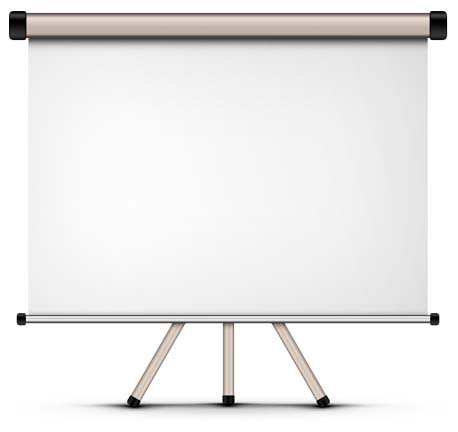 Salmos.26:8.
Oh SEÑOR, yo amo la habitación de tu casa, y el lugar donde habita tu gloria.  
Salmos.27:4. 
Una cosa he pedido al SEÑOR, y ésa buscaré: que habite yo en la casa del SEÑOR todos los días de mi vida, para contemplar la hermosura del SEÑOR, y para meditar en su templo. 
Salmos.122:1.
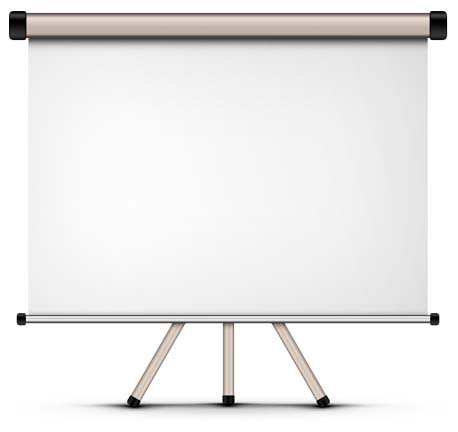 Yo me alegré cuando me dijeron: Vamos a la casa del SEÑOR. 
David captó el olor grato de esa pura delicia cuando los judíos piadosos le recordaron que era tiempo de ir a la fiesta en Jerusalén. 
Se alegró. No fue un deber pesado ni una rutina aburrida. En el hecho de ir al templo para adorar, él encontraba propósito y gozo.
Cuando la bondad y la misericordia habiéndome seguido todos los días de mi vida en esta tierra, cuando esta termine.
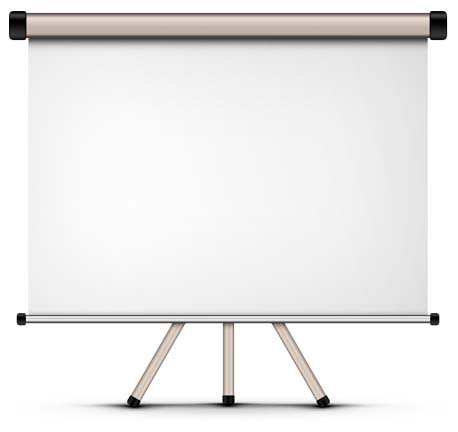 Serán trasladadas a un mundo mejor a vivir en la casa del Señor para siempre, la casa de nuestro Padre arriba, donde hay muchas moradas. 
Juan.14:2.
En la casa de mi Padre hay muchas moradas; si no fuera así, os lo hubiera dicho; porque voy a preparar un lugar para vosotros. 
La casa del Padre hace referencia al cielo, donde hay muchas moradas. Hay lugar allí para todos los redimidos. Si no, el Señor se lo hubiera dicho. 
No habría suscitado falsas esperanzas en ellos.
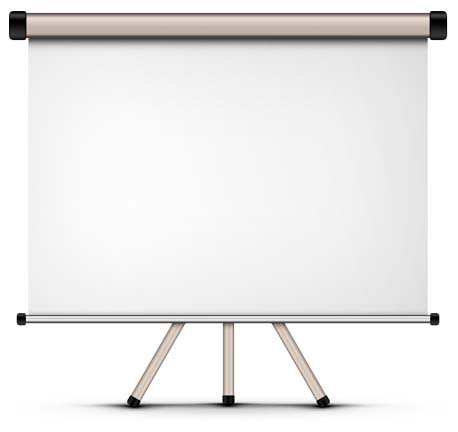 CONCLUSIÓN:
Este salmo es de mucho animo aliento para él cristiano si tiene a Dios como su pastor.
Vamos a tener de El: 
Provisión. 
Protección.  
Misericordia.
Para siempre es su bondad y amor.
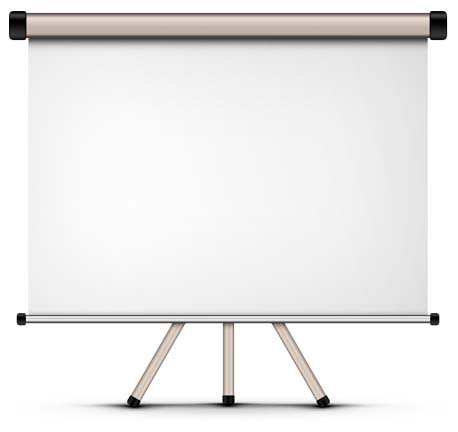 POR SU FINA ATENCION.
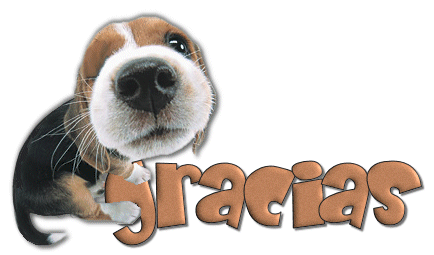 DIOS NOS BENDIGA A TODOS.